OUR WORLD
Підготувала: Підхомна Олена Вікторівна,
                                        вчитель англійської мови 
Красноградського закладу загальної середньої освіти І-ІІІ ступенів №1 ім.О.І.Копиленка Красноградської районної ради Харківської області
4
Use wasn’t/weren’t
1
Learn new words
2
Describe pictures
3
5
Make sentences
Have a good time
Today we’are going to…
Today we’ll speak about…
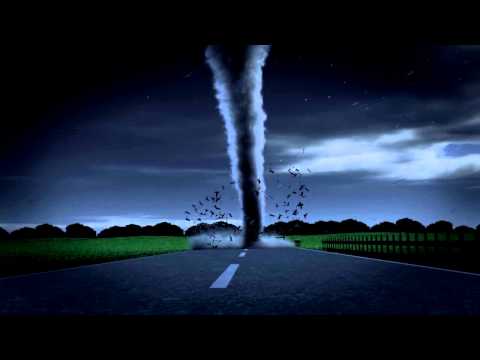 TORNADO
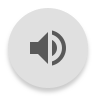 NEW VOCABULARY
Listen and repeat
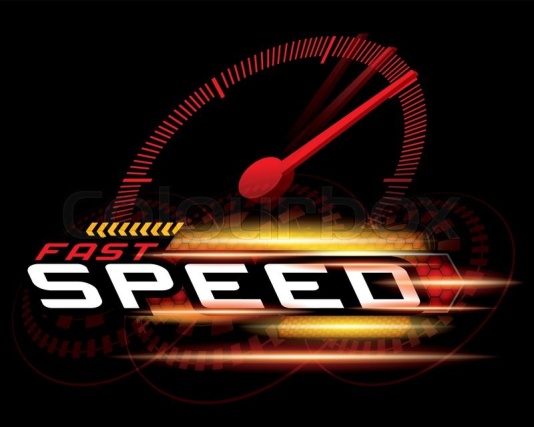 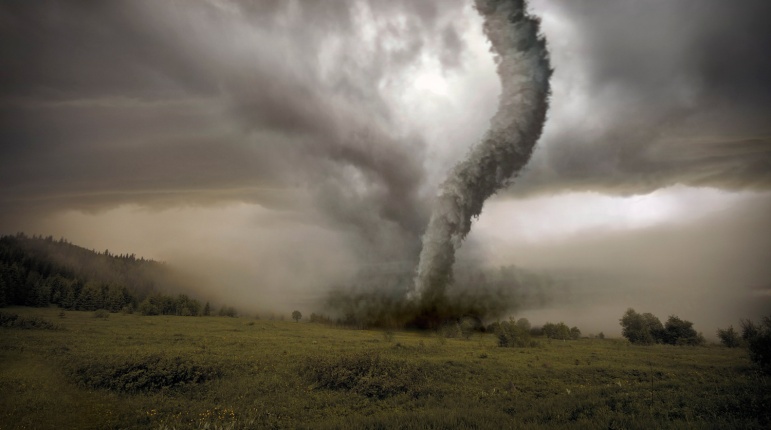 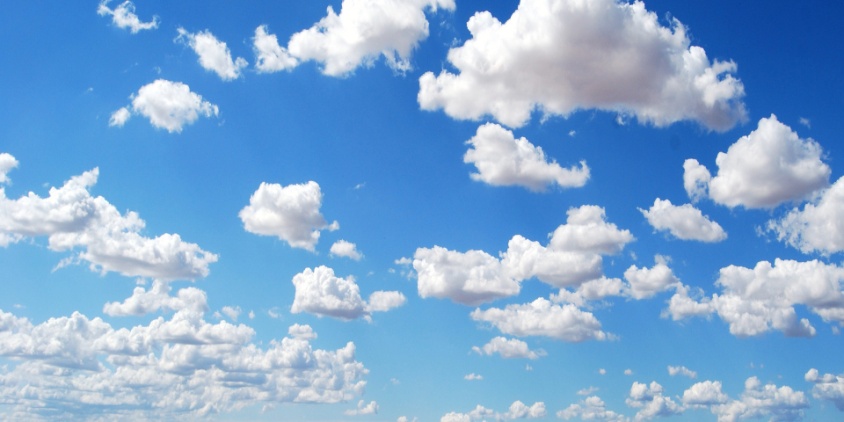 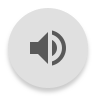 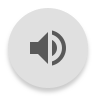 tornado
sky
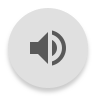 fast
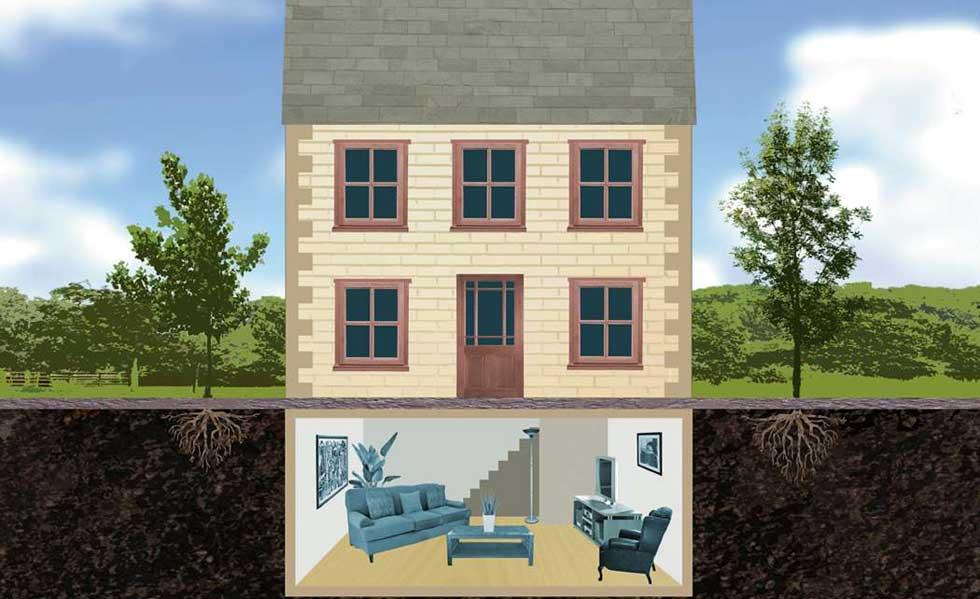 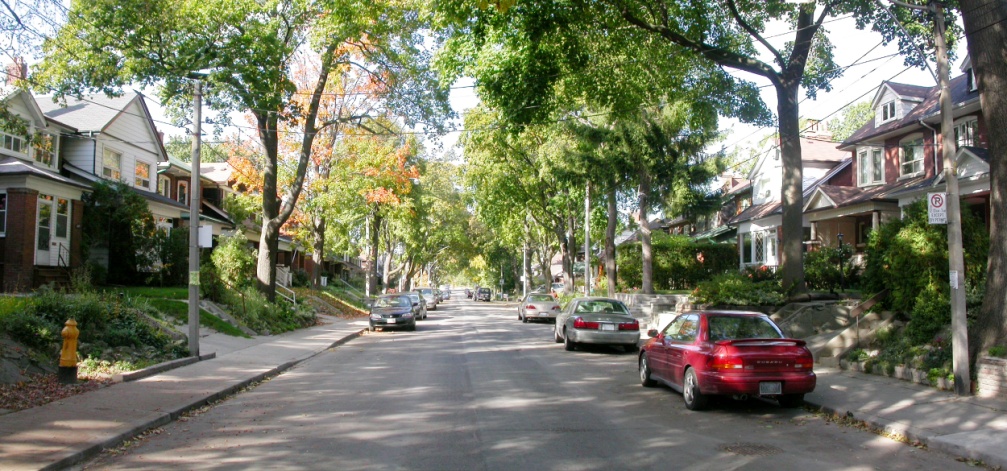 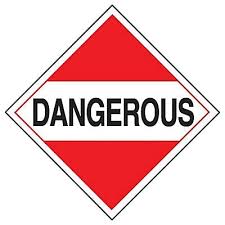 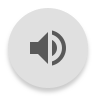 street
basement
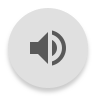 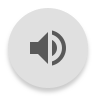 Let’s play. What’s this?
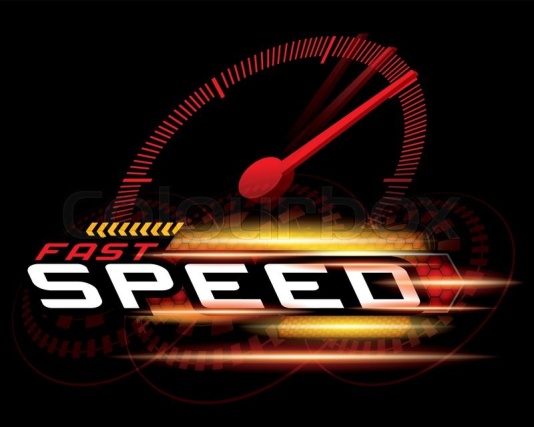 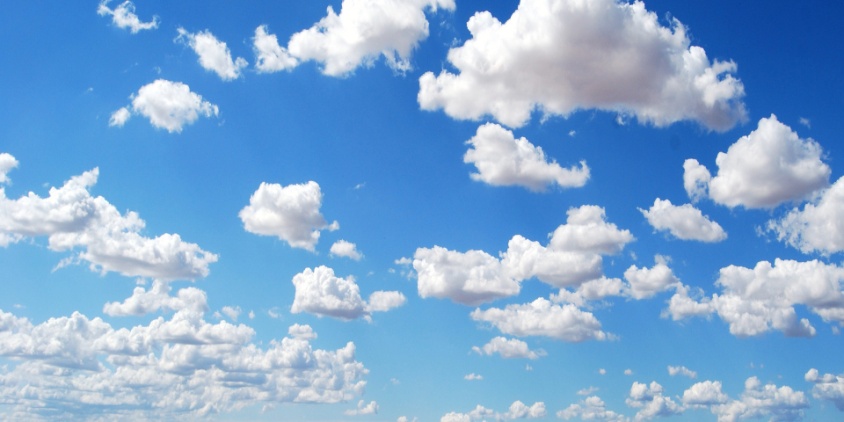 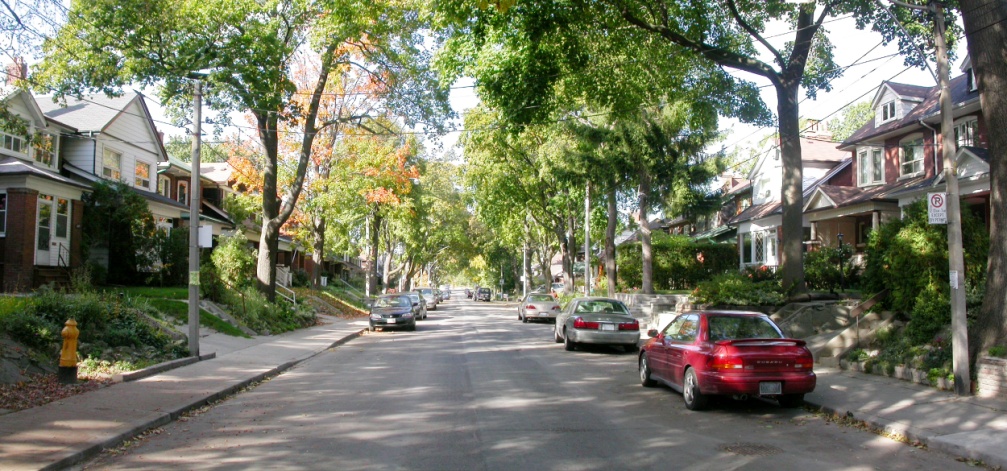 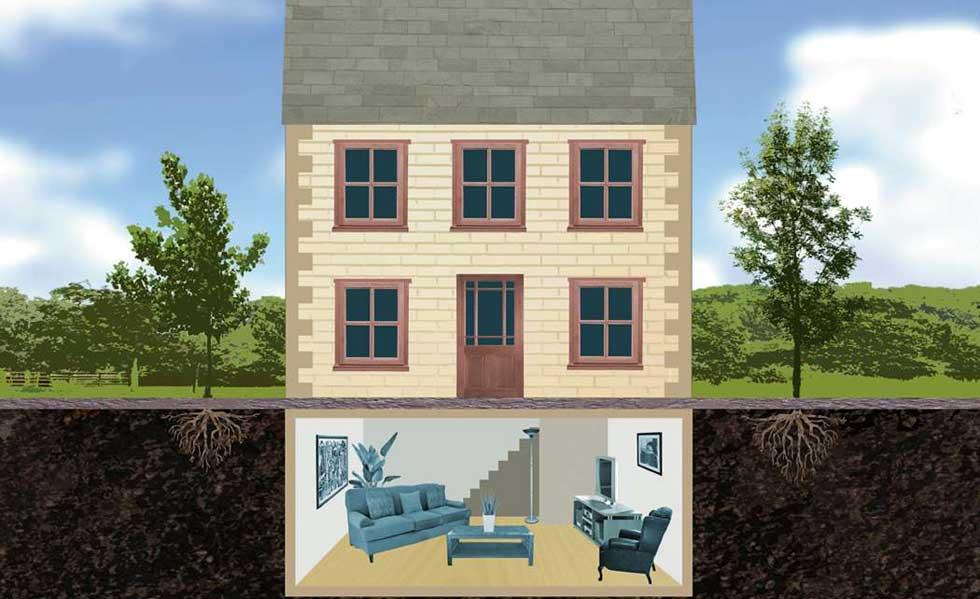 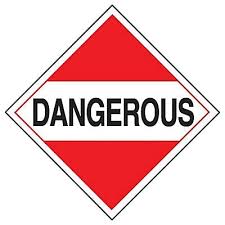 Назви, що зображено на малюнку
Let’s practise!
Workbook. Page 60, Exercise 1.
Read and Match.
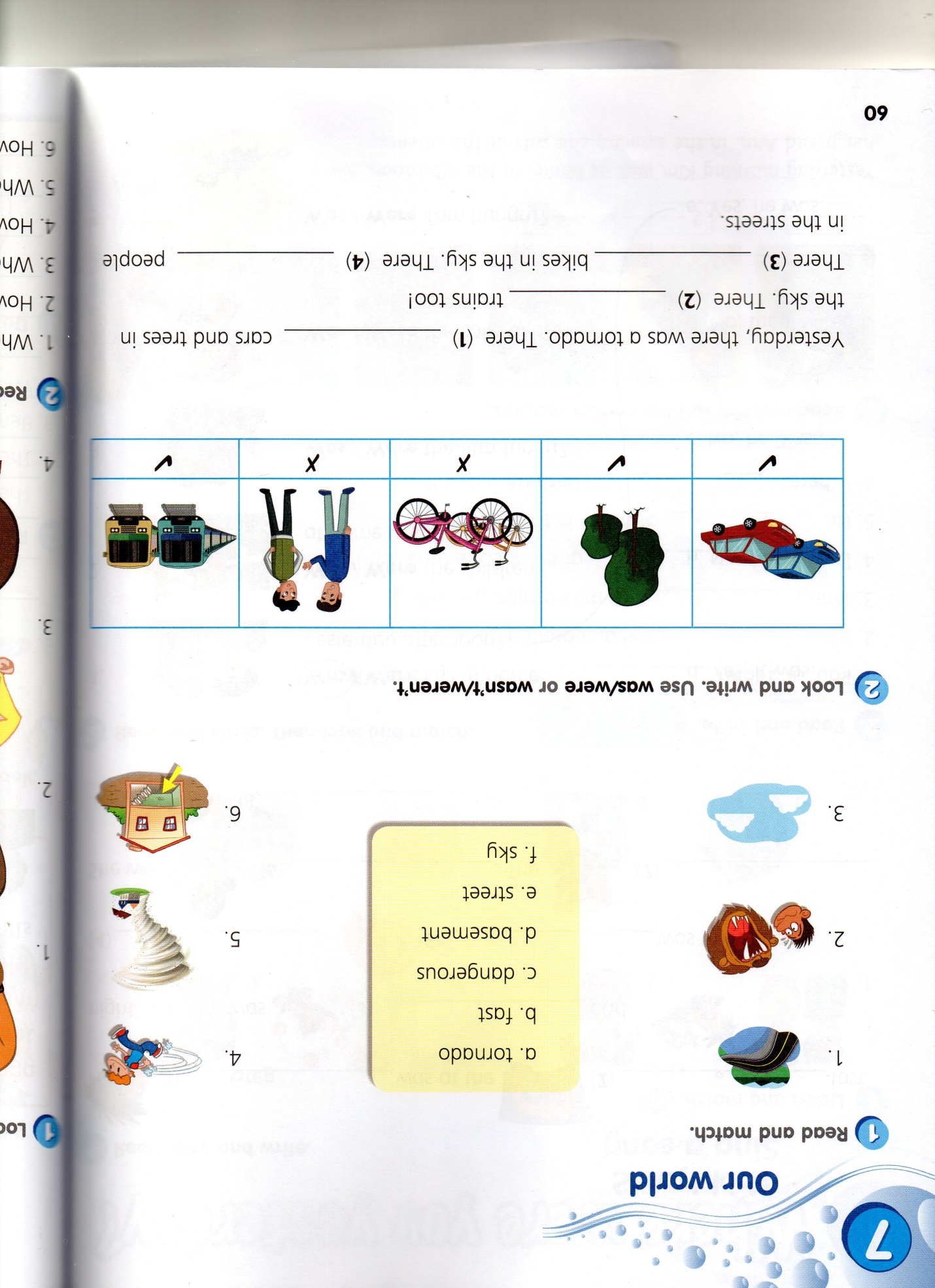 Let’s Check!
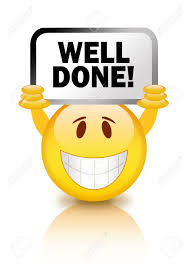 Let’s read!
Read the text and find
(прочитай текст та знайди)
Girl’s name.
The name of the city/country.
Parts of the house.
Feelings and emotions.
Student’s Book. 
Page 86, exercise 1.
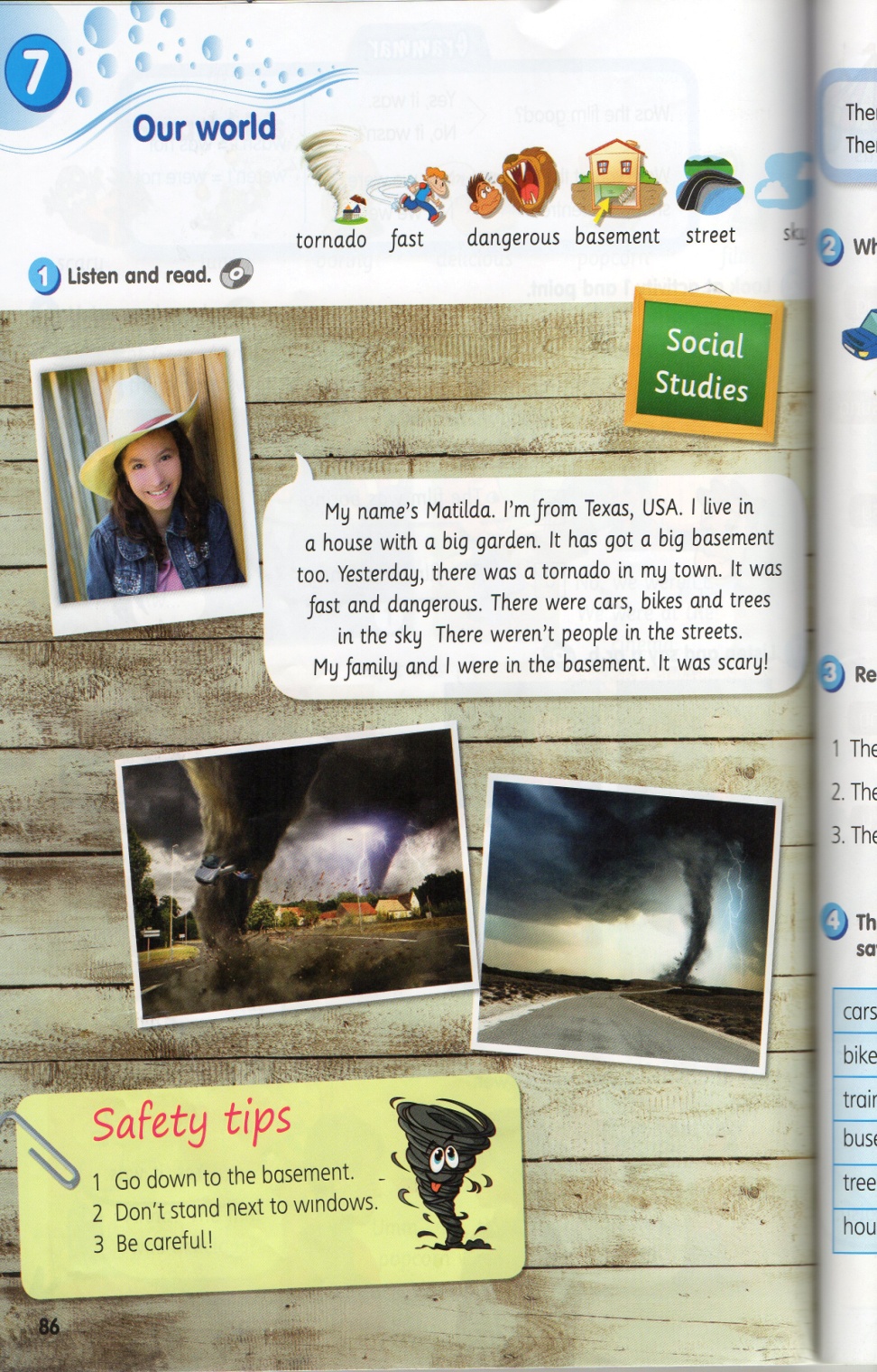 What should we do to save from tornado?
Read «Safety tips» (Student’s Book, page86)





Do you agree?
А що б зробив ти, щоб зберегти своє життя під час торнадо?
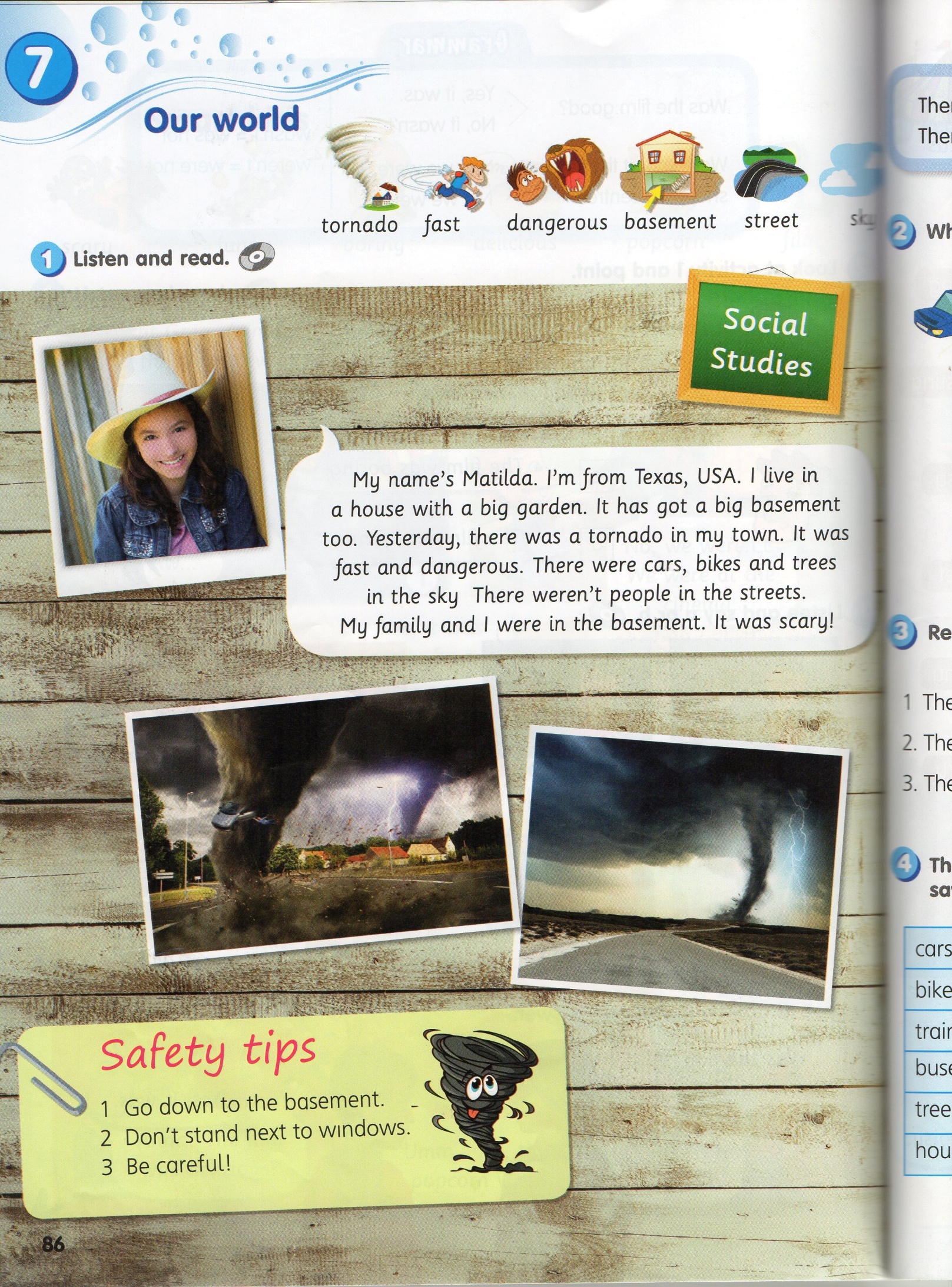 What was/were (wasn’t/weren’t) there in the sky/ in the street?Подивись на малюнок та прочитай речення до нього.(Як описати що було /чого не було)
There wasn’t a bus in the sky. 
There was a car in the sky.
There wasn’t a toy in the sky. There was a bike in the sky.
There were trees in the sky.
There weren’t people in the street.
There weren’t cats and dogs in the street.
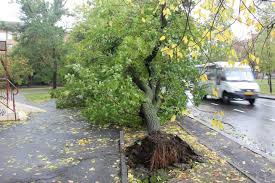 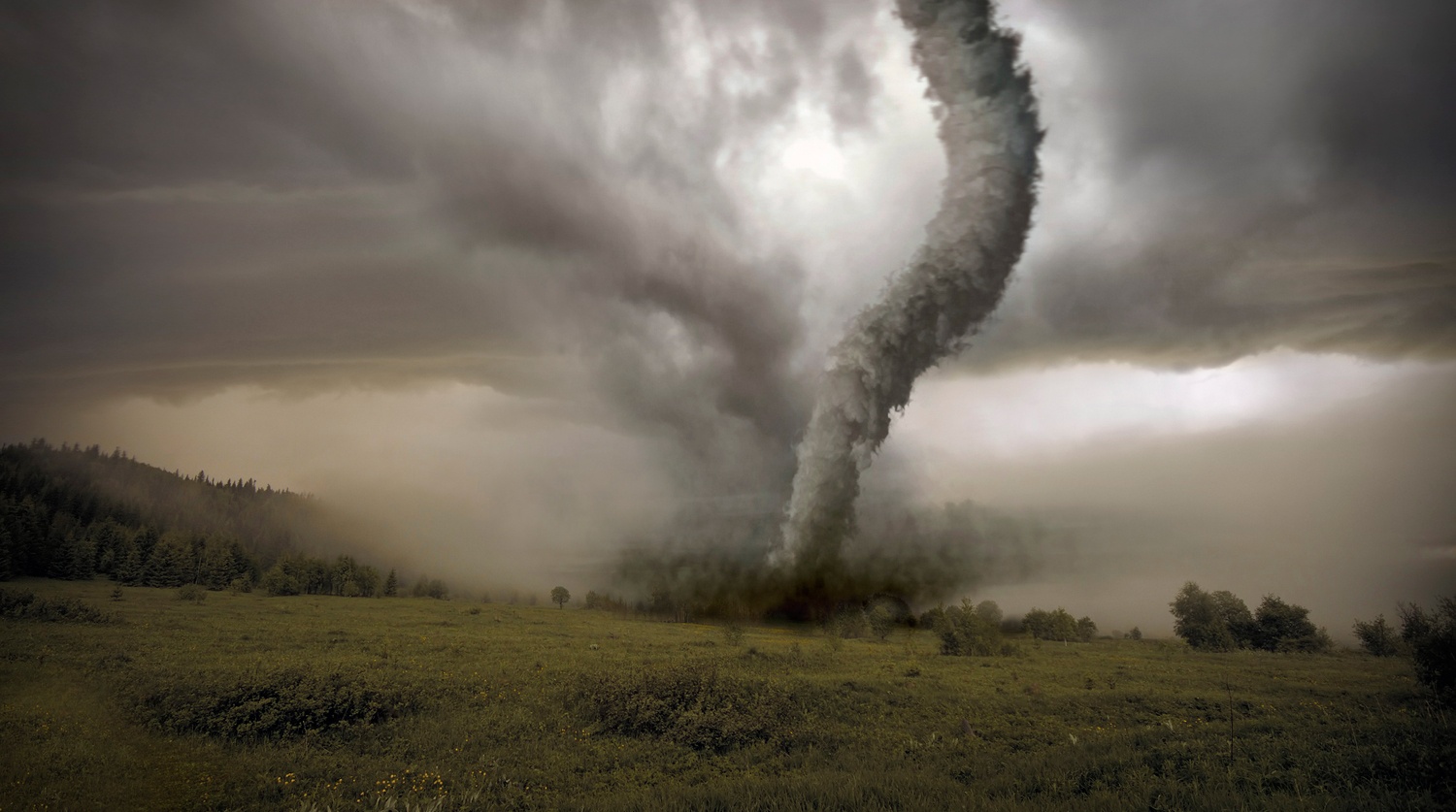 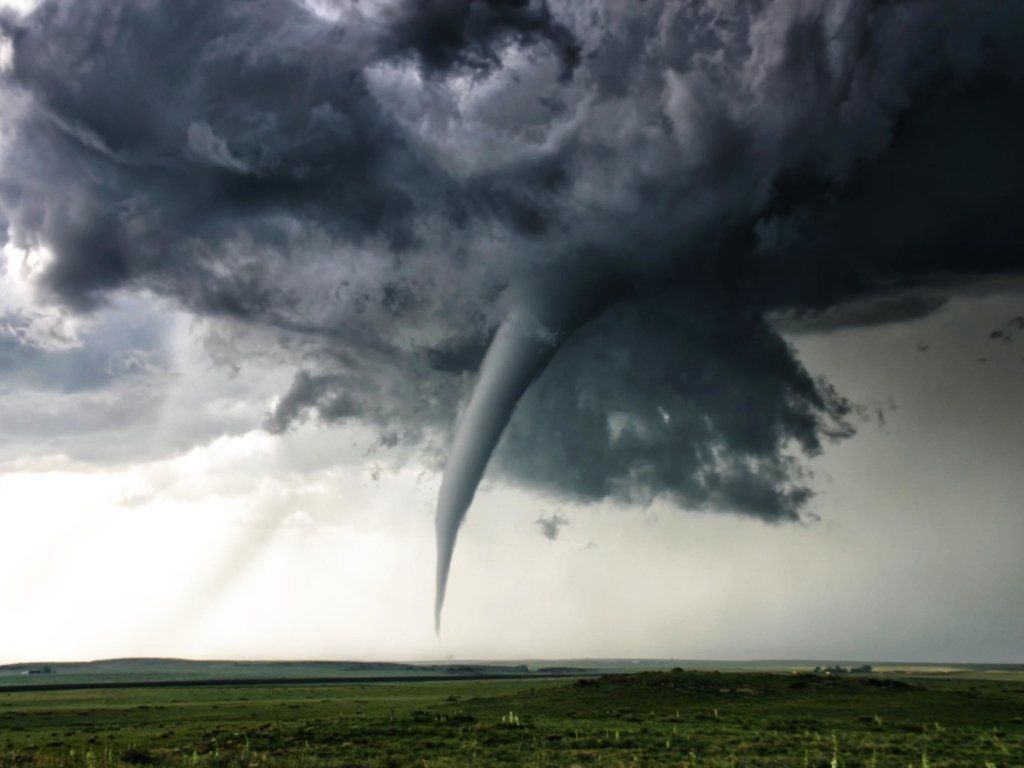 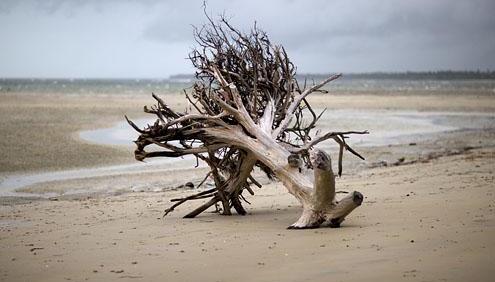 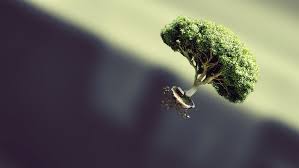 Вимовляй правильно: 
wasn’t                  weren’t
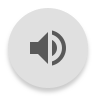 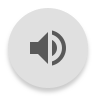 Student’s Book. Page 87, exercise 2.Look and Say. What was in the tornado?
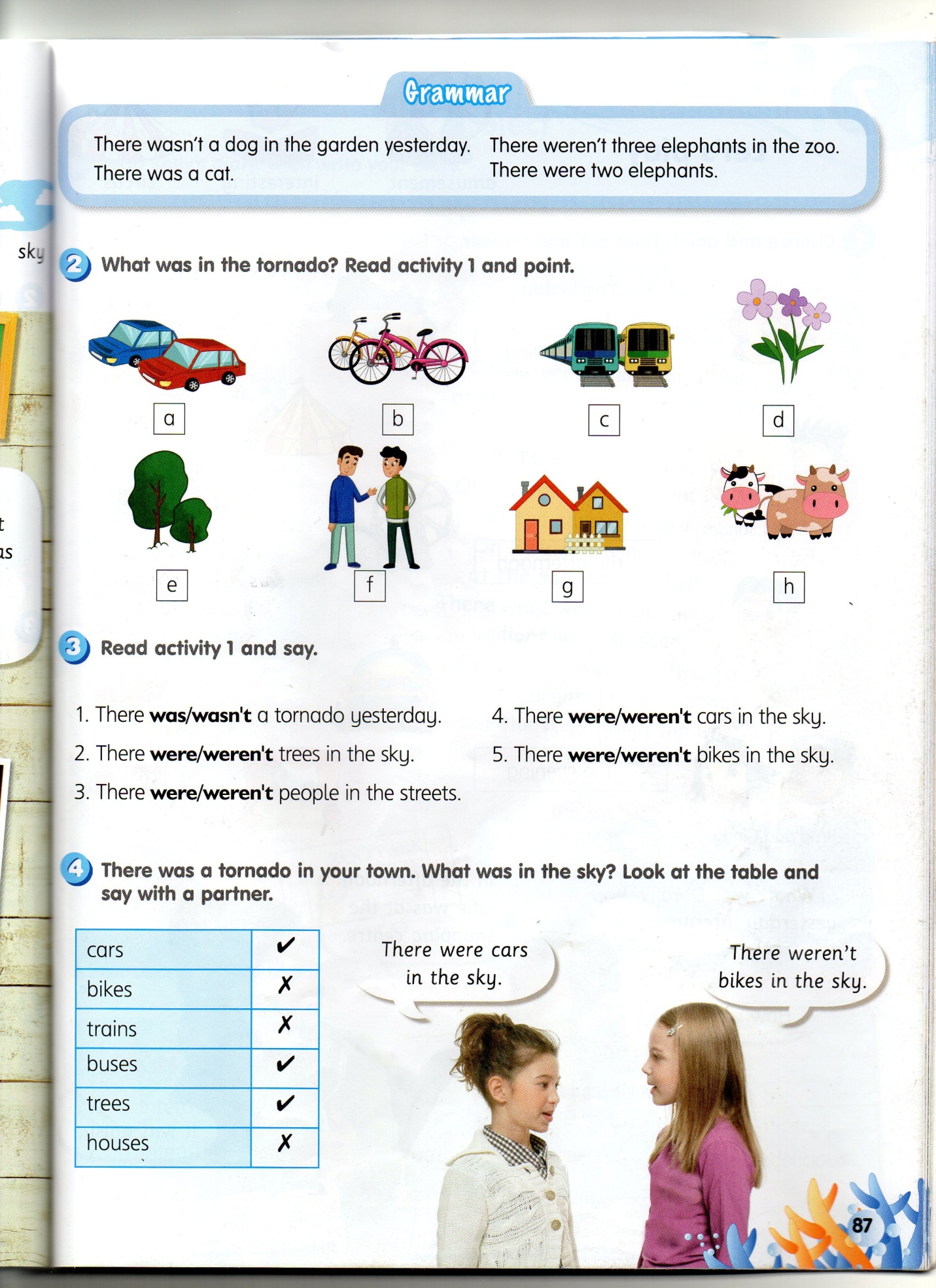 Student’s Book. Page 87, exercise 3.
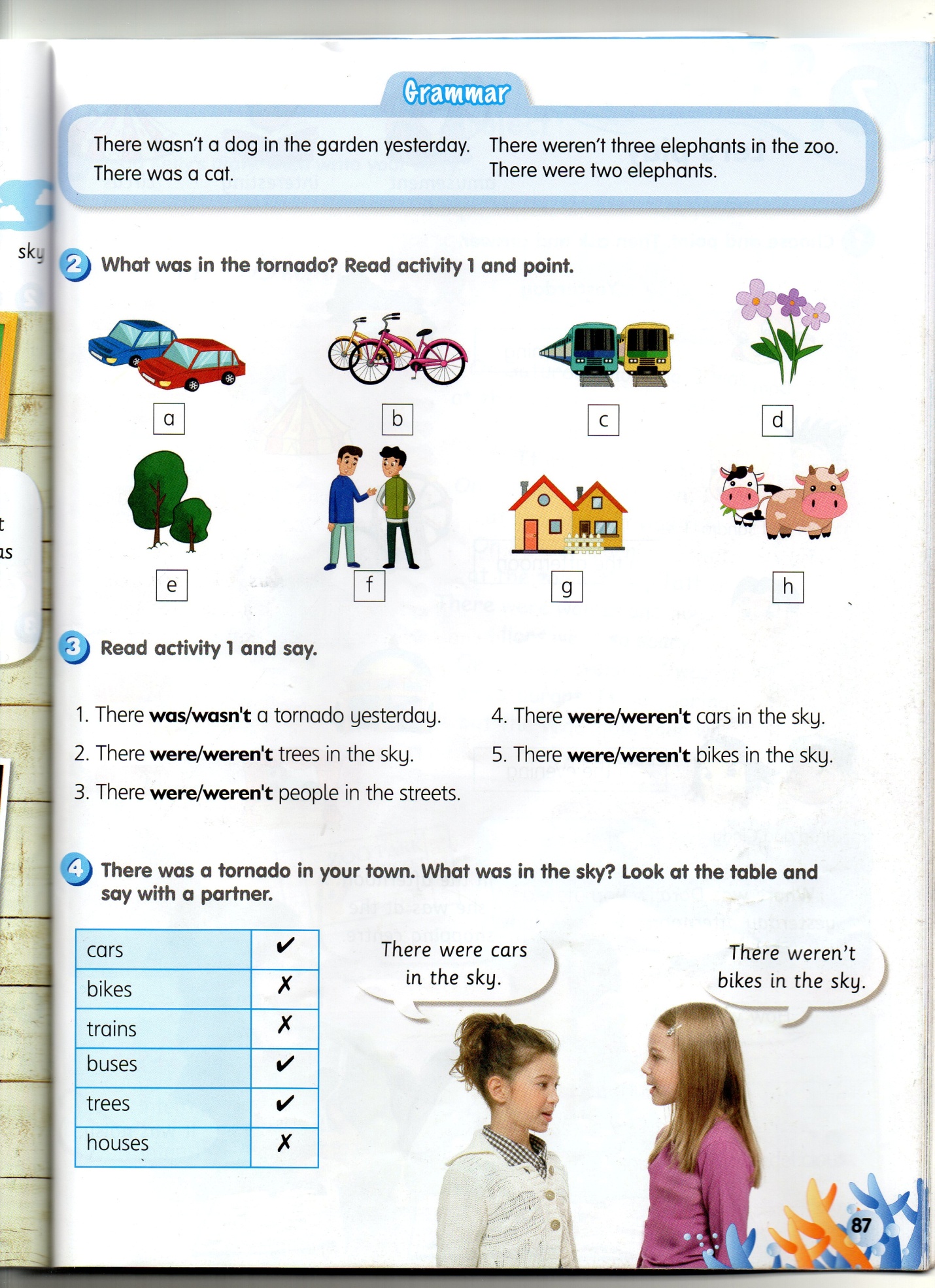 Let’s check! Перевір!
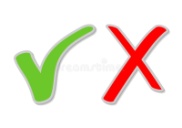 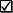 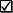 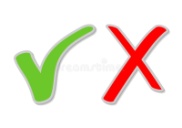 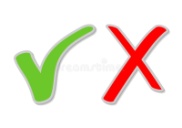 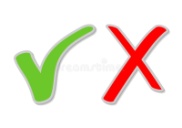 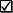 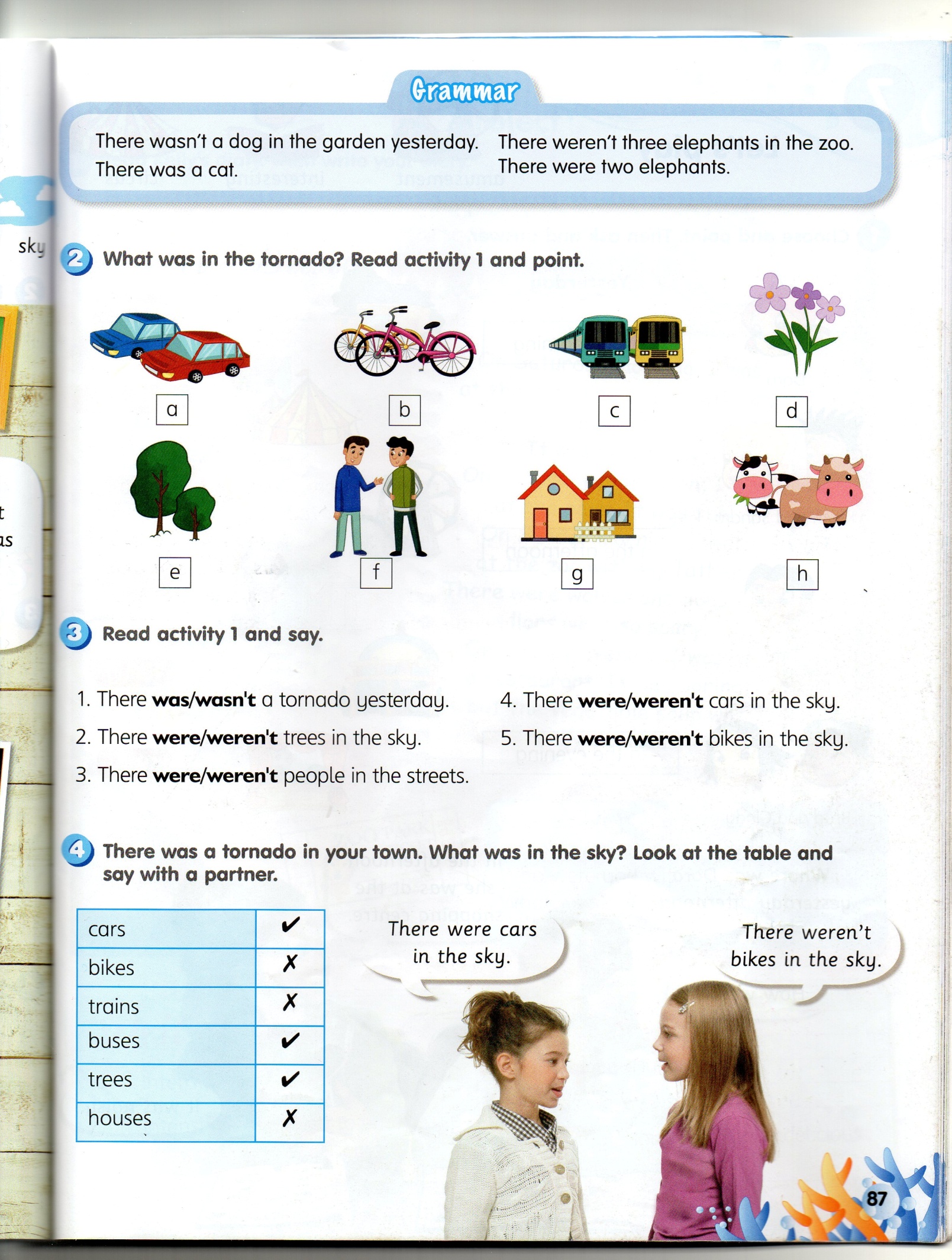 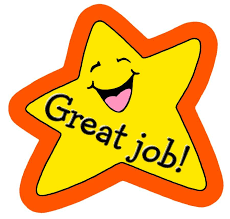 Спробуй сам!
Workbook. Page 60, exercise 2.
Заповни пропуски словами was/were або wasn’t/weren’t (відповідно до малюнків).
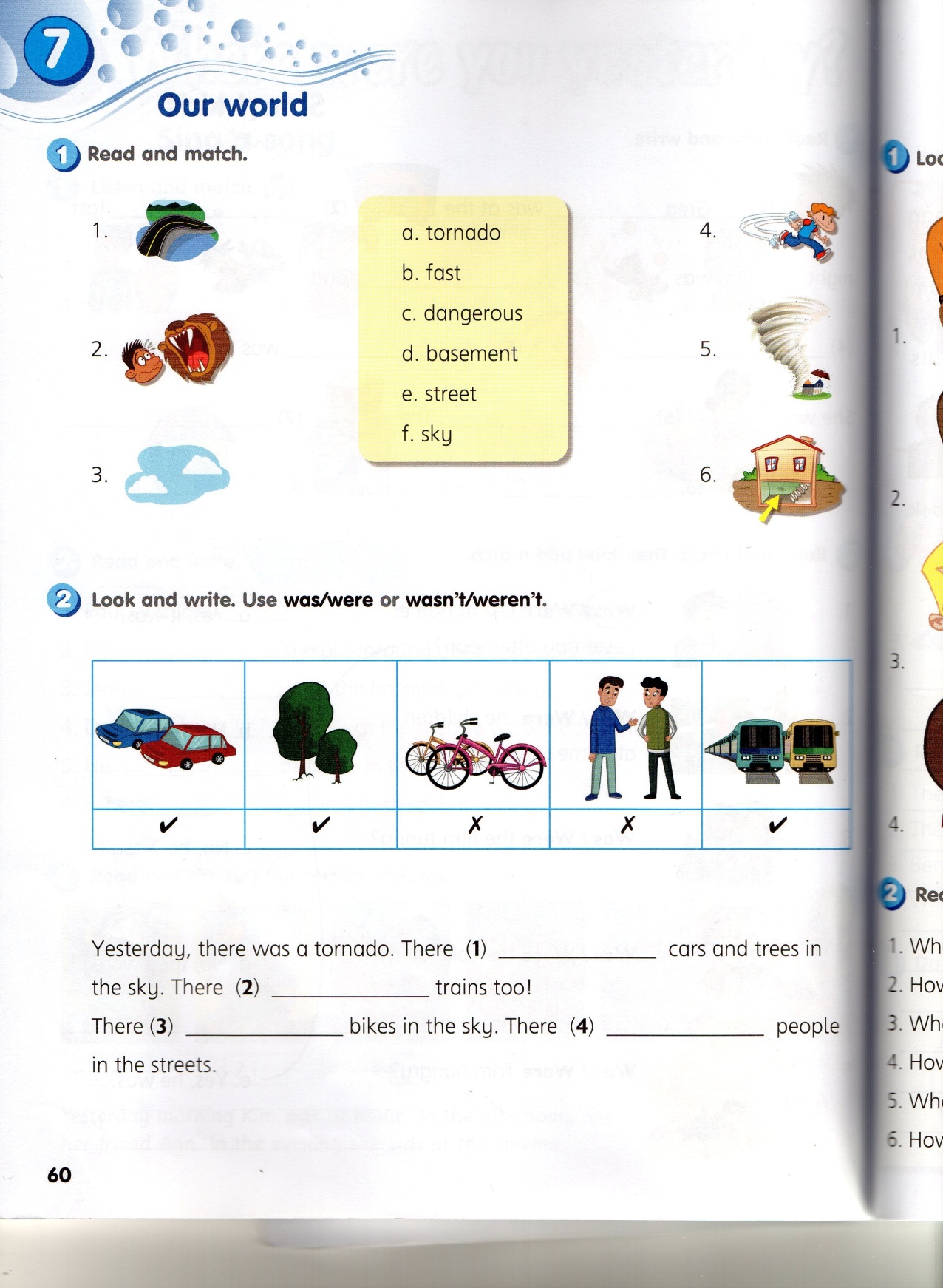